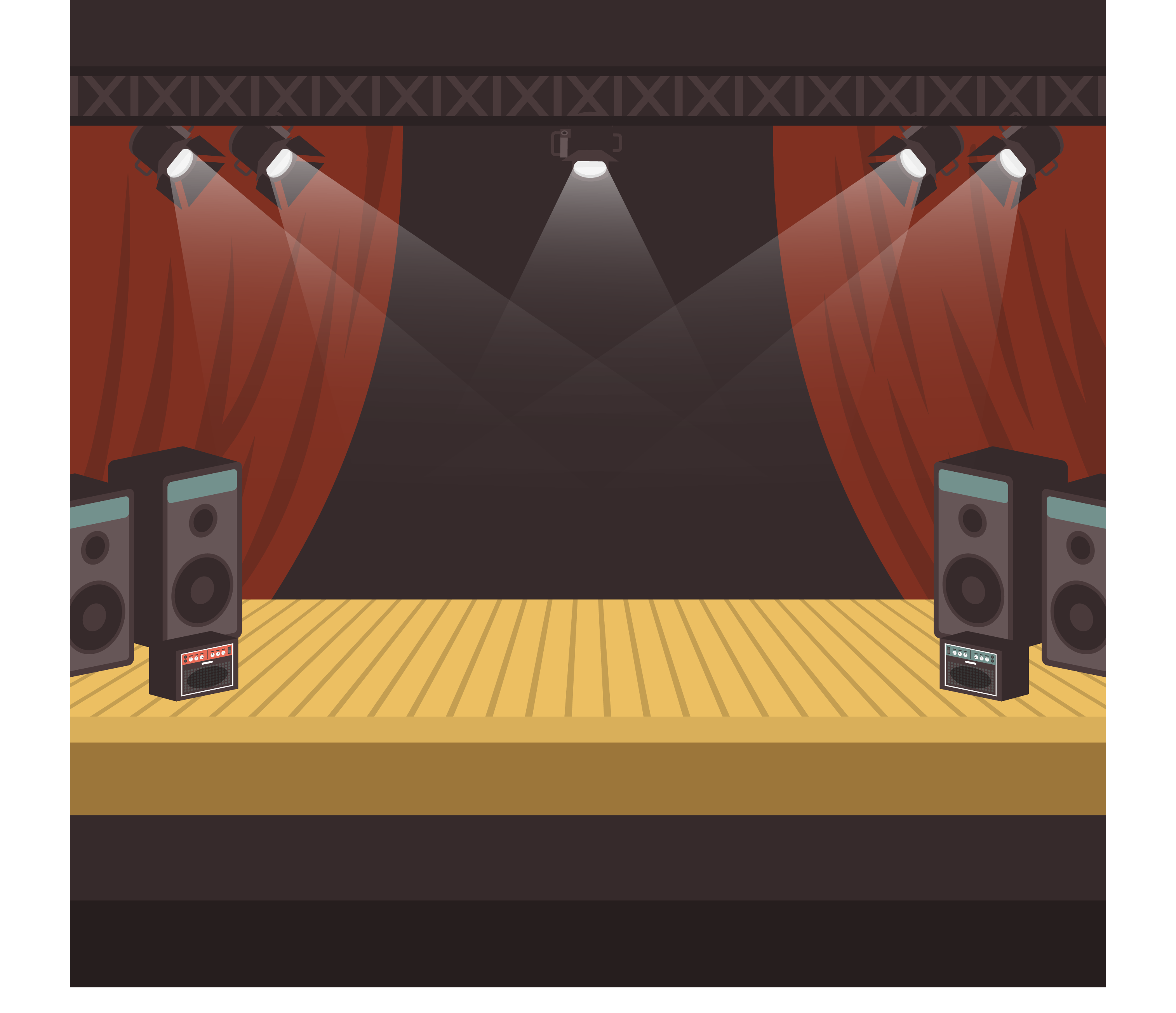 BAND NHẠC GẤU CON
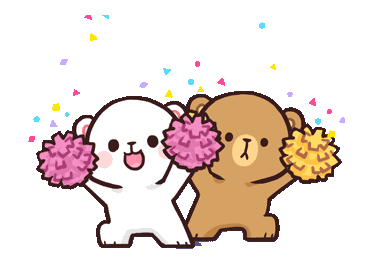 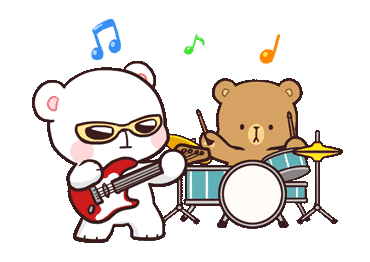 By: NK PowerSkills
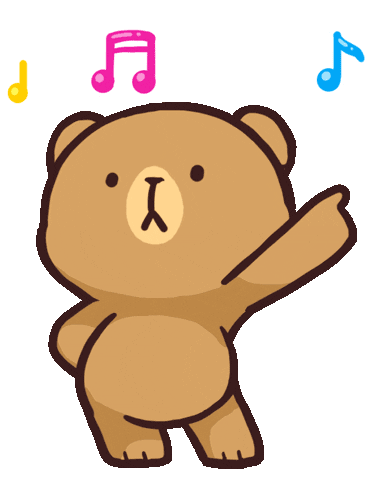 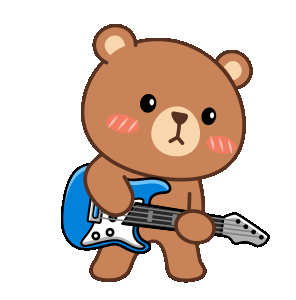 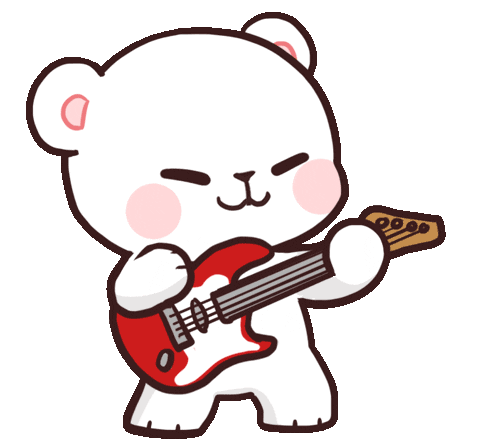 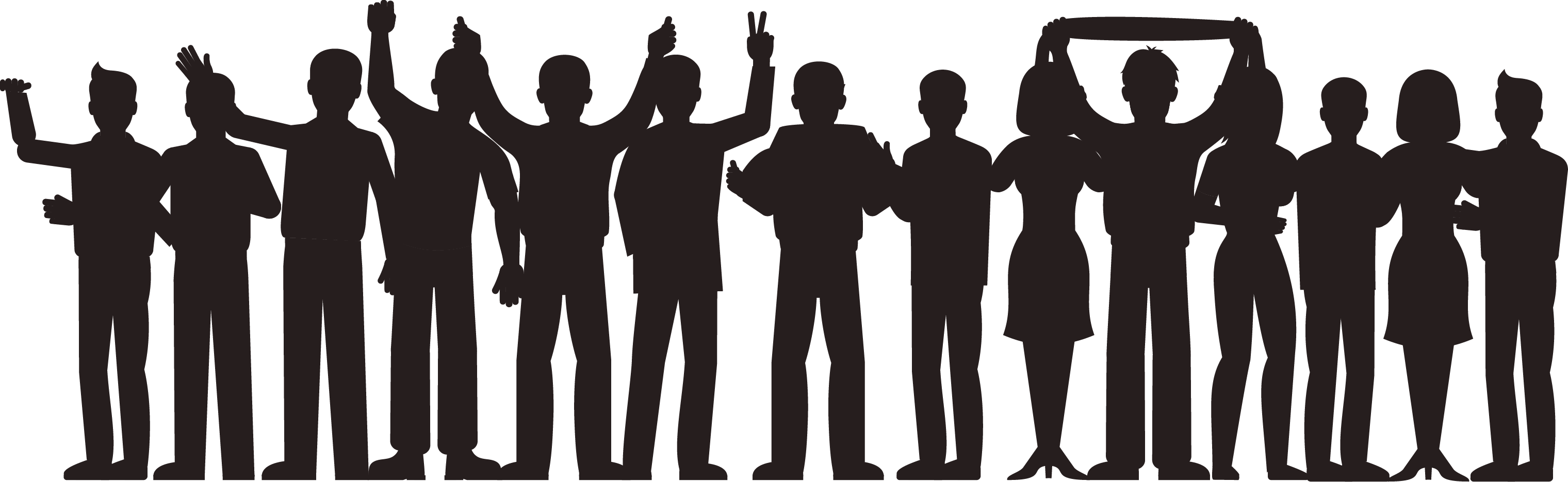 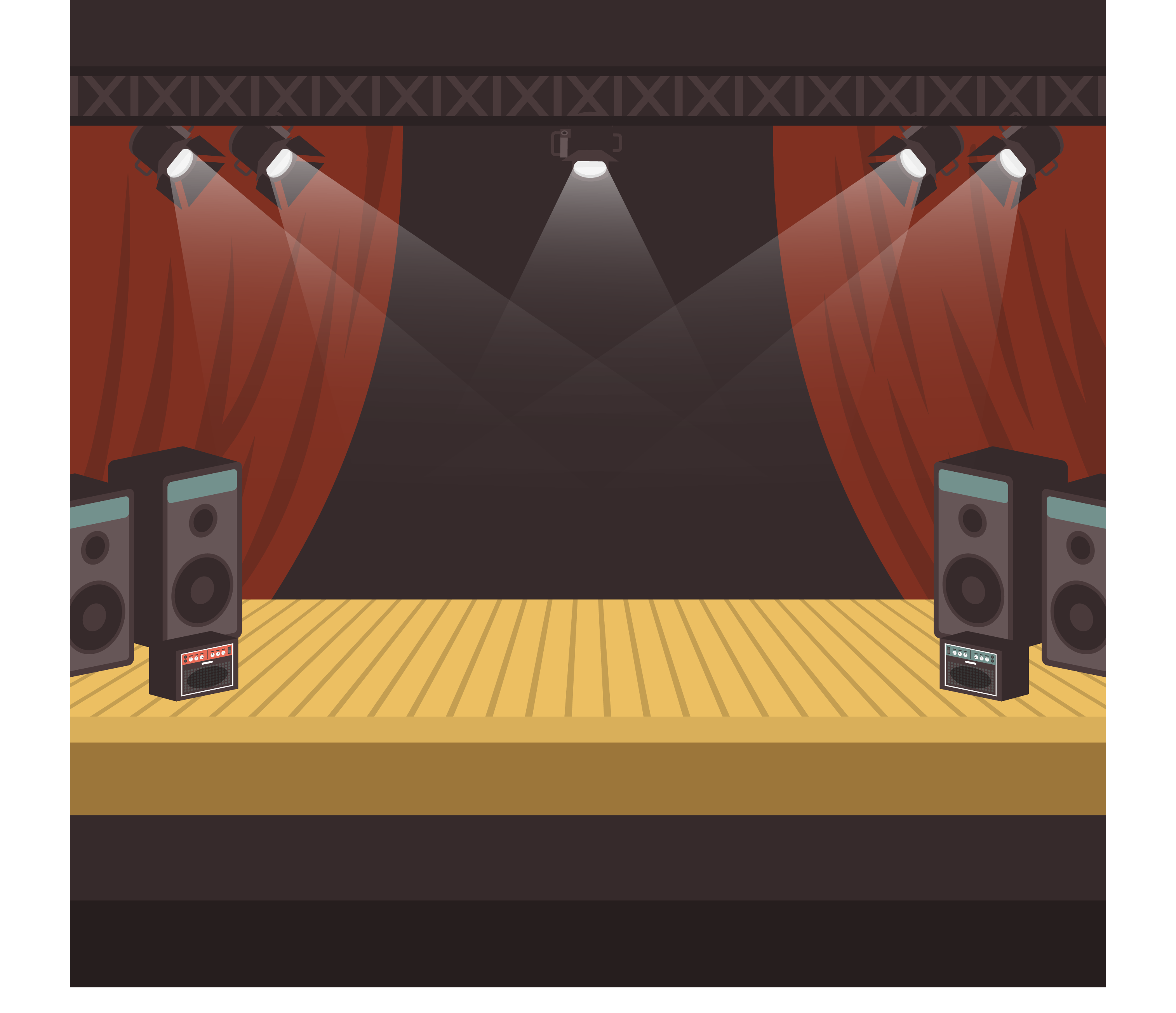 CÂU HỎI:
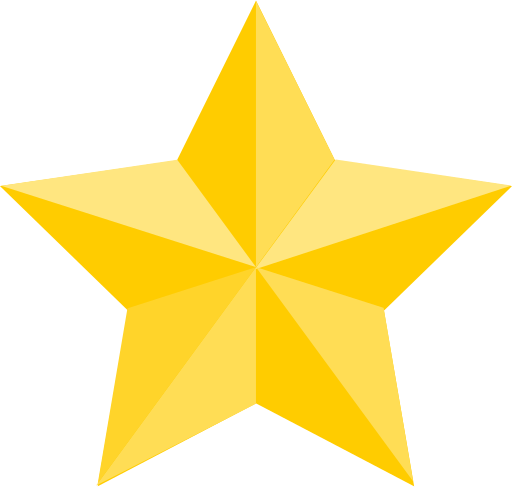 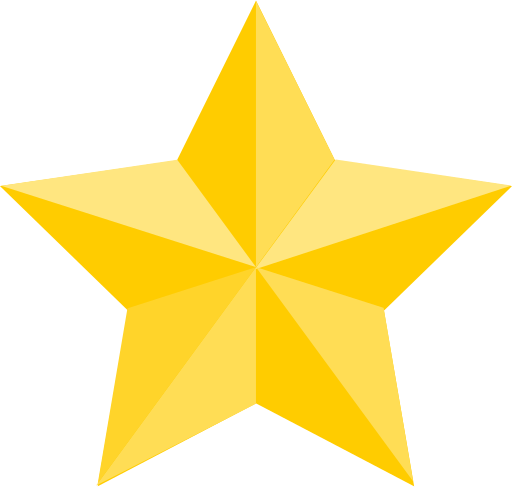 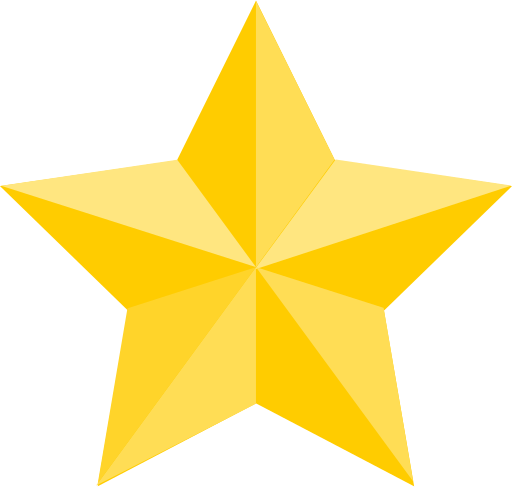 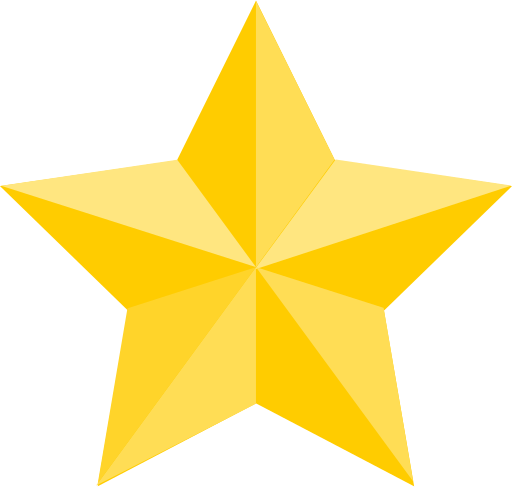 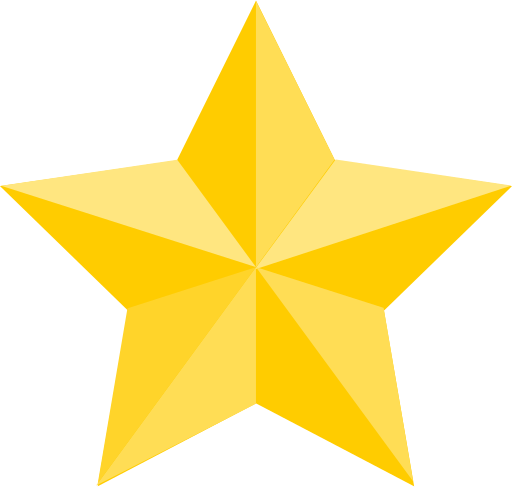 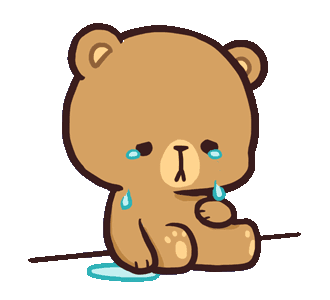 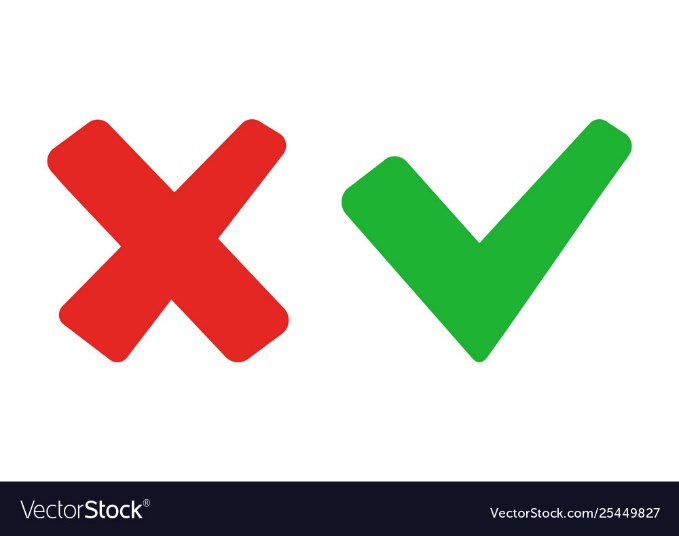 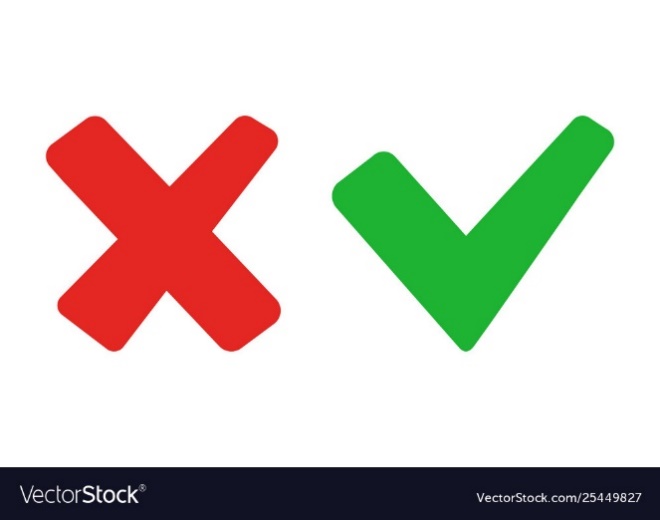 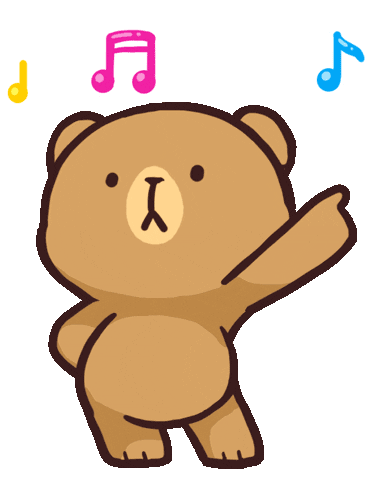 ĐÚNG
SAI
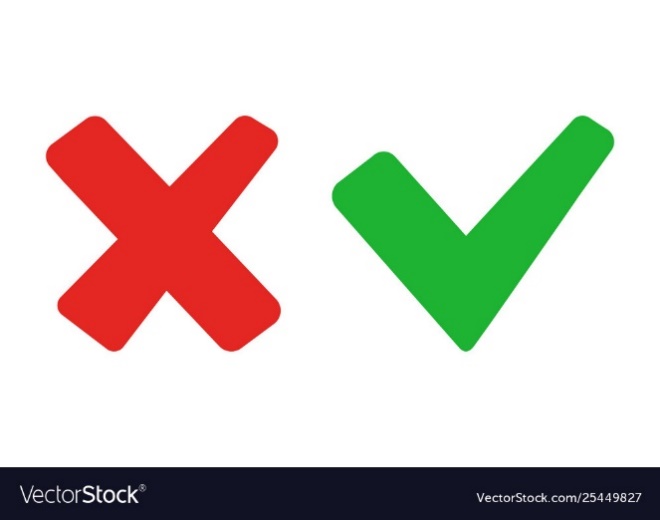 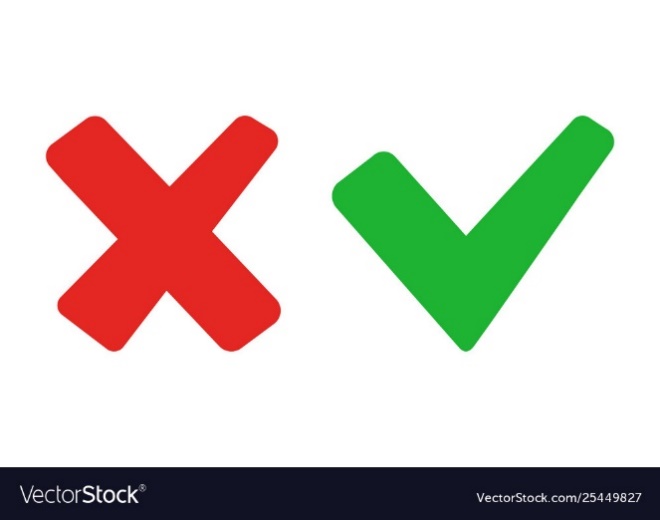 SAI
SAI
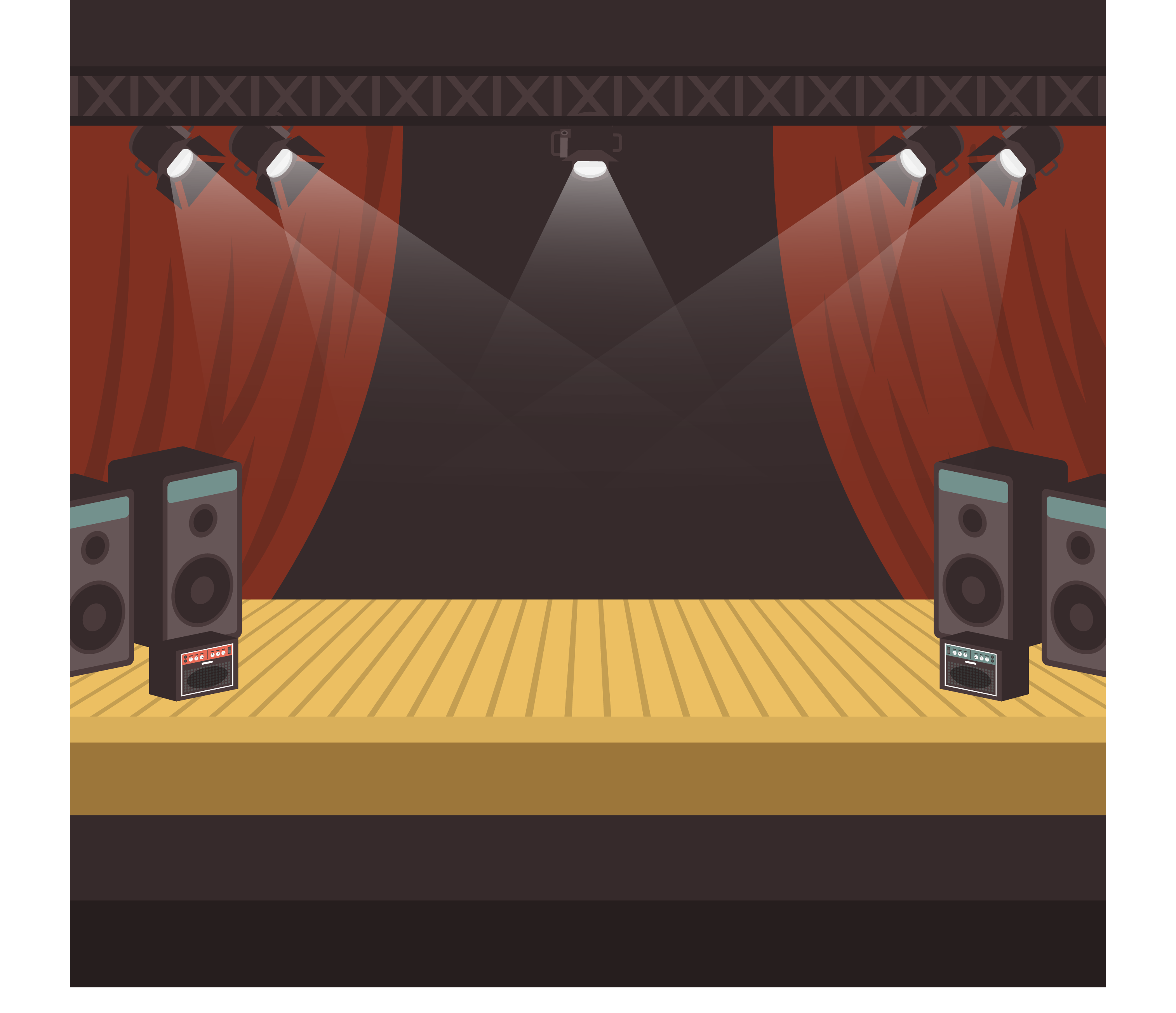 CÂU HỎI:
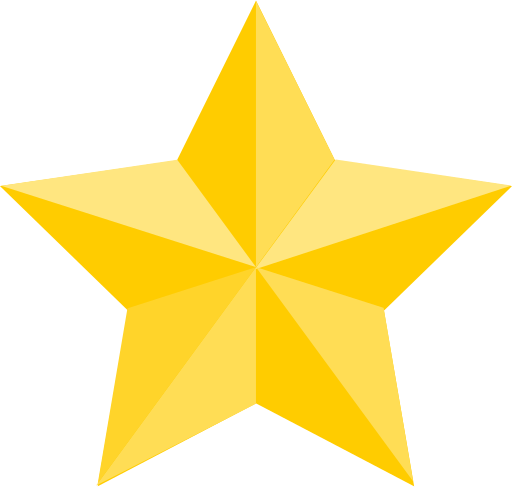 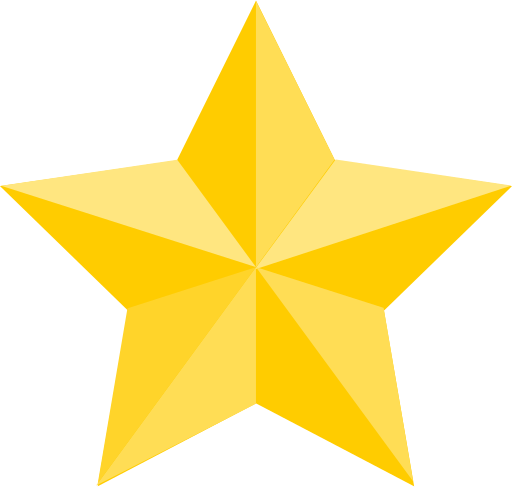 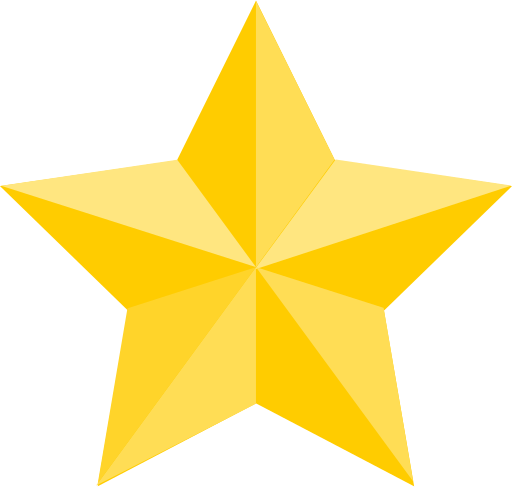 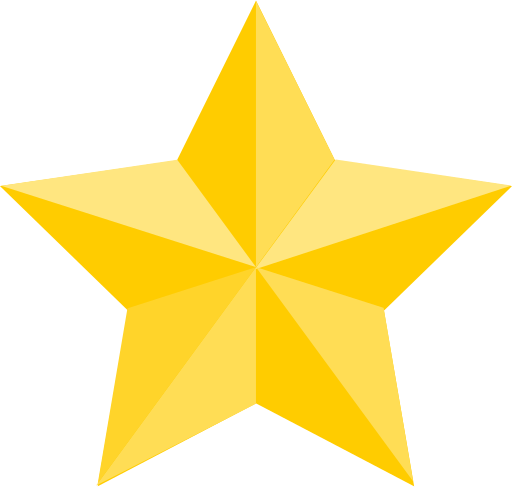 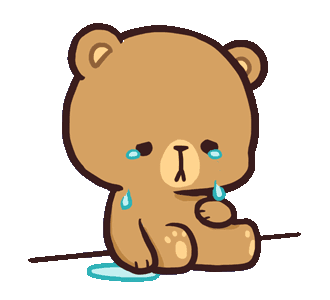 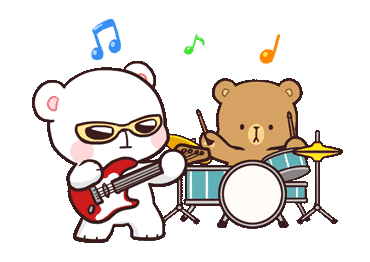 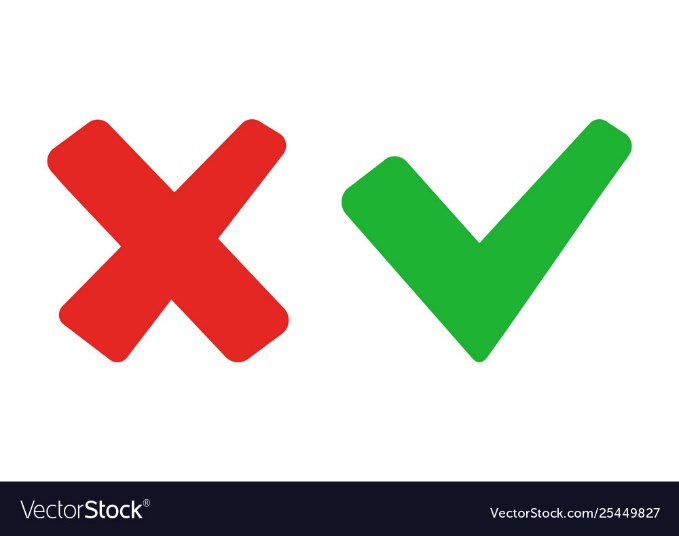 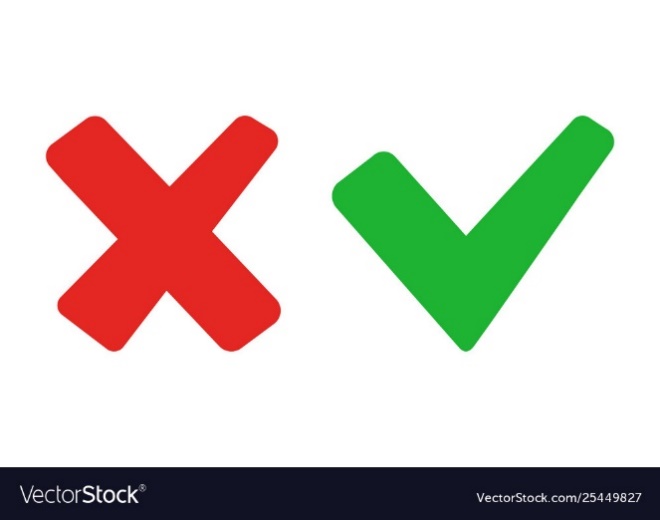 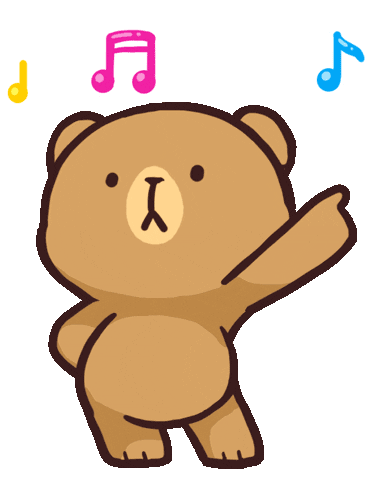 ĐÚNG
SAI
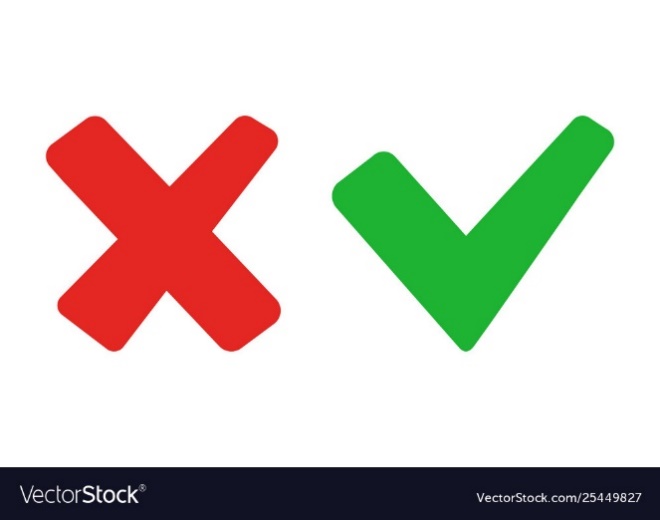 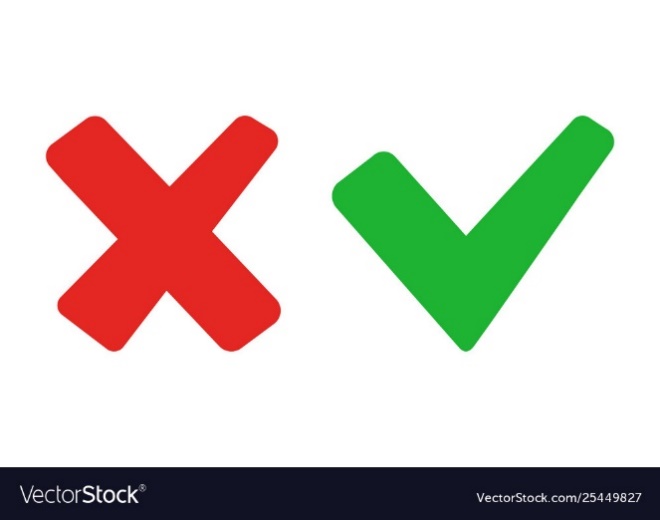 SAI
SAI
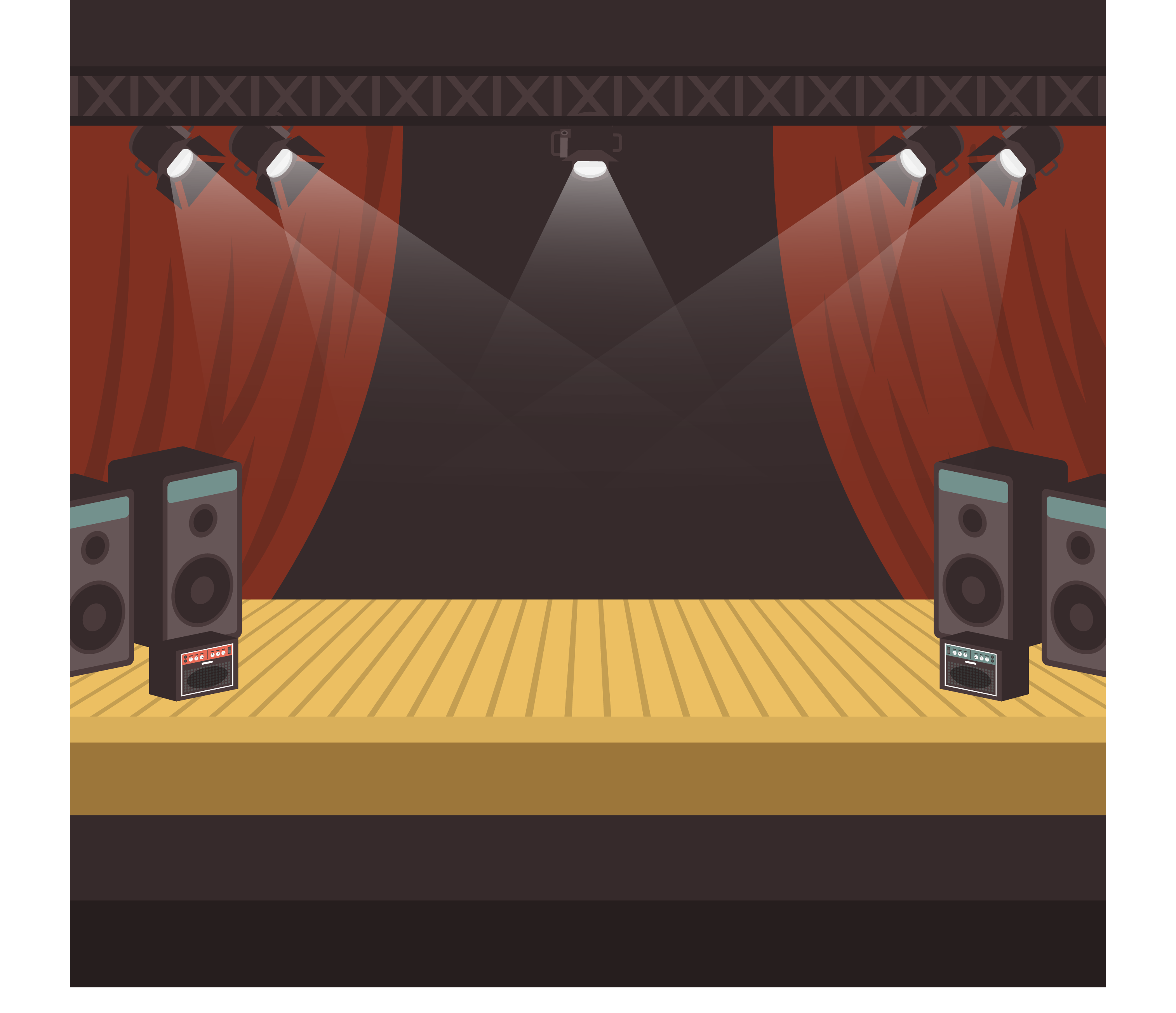 CÂU HỎI:
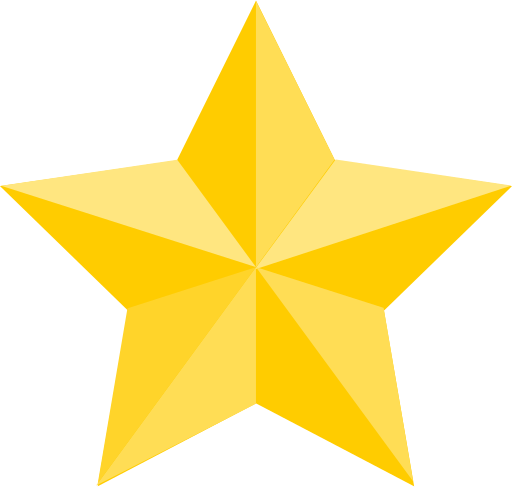 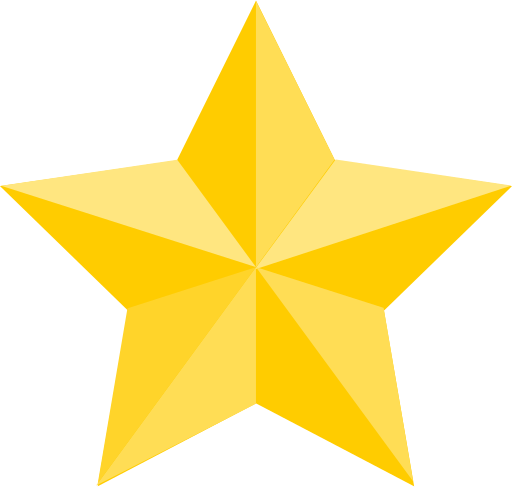 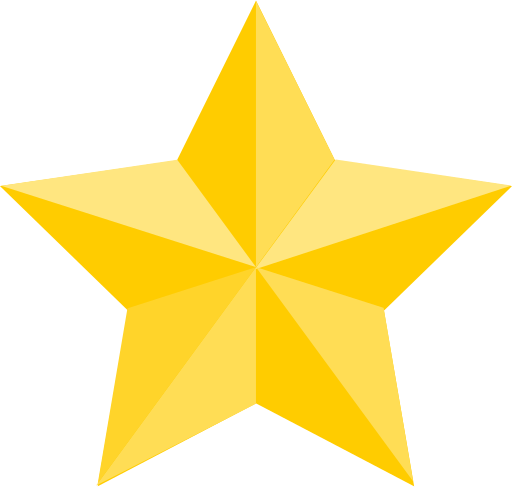 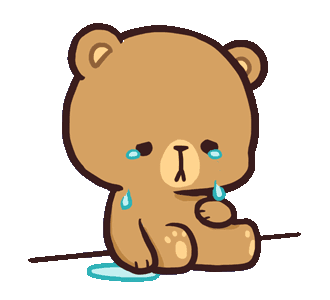 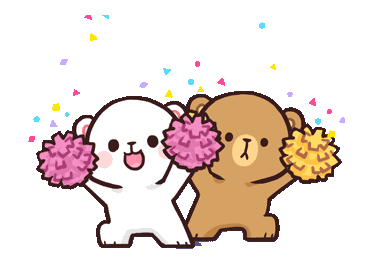 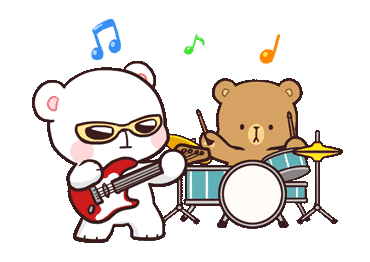 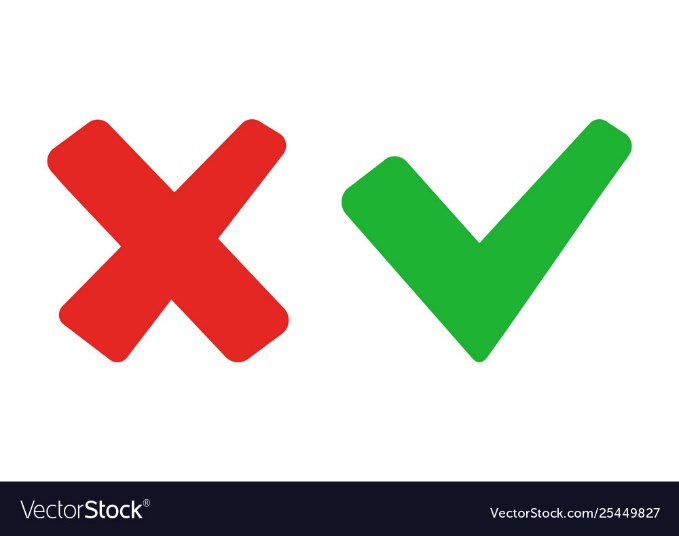 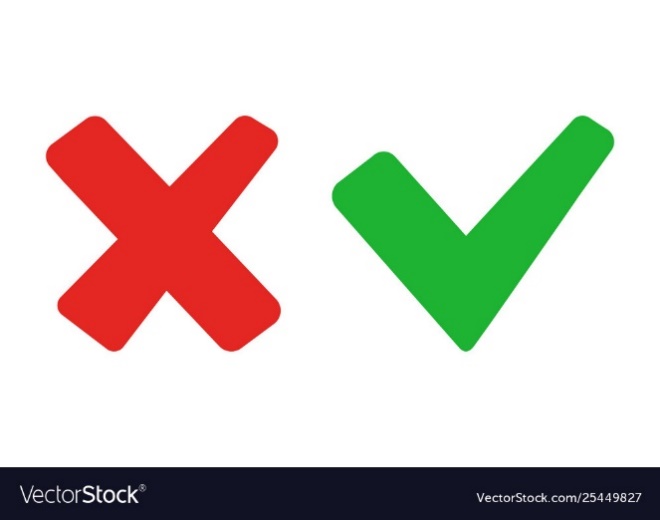 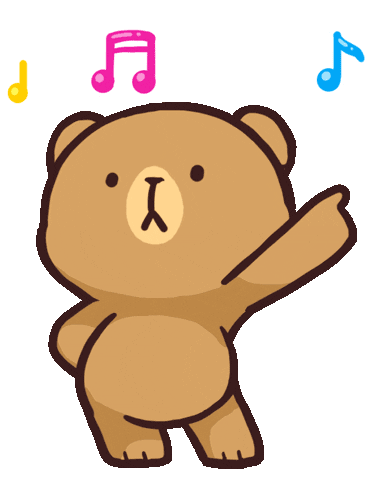 ĐÚNG
SAI
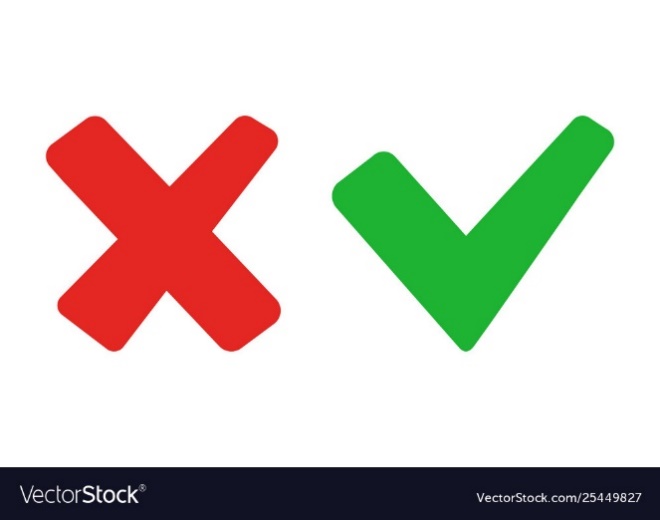 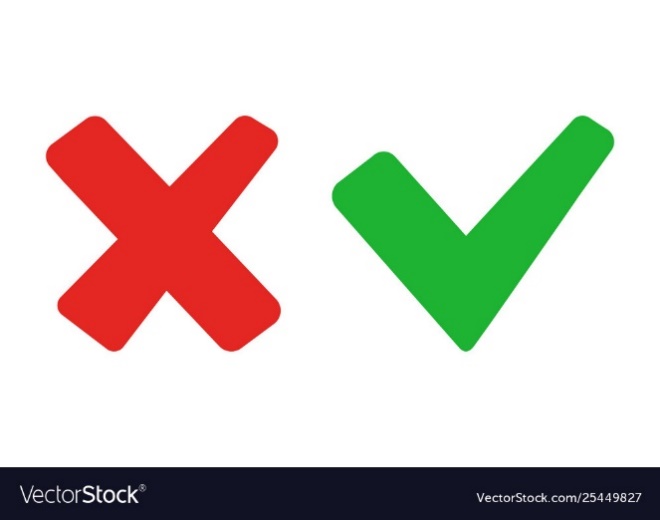 SAI
SAI
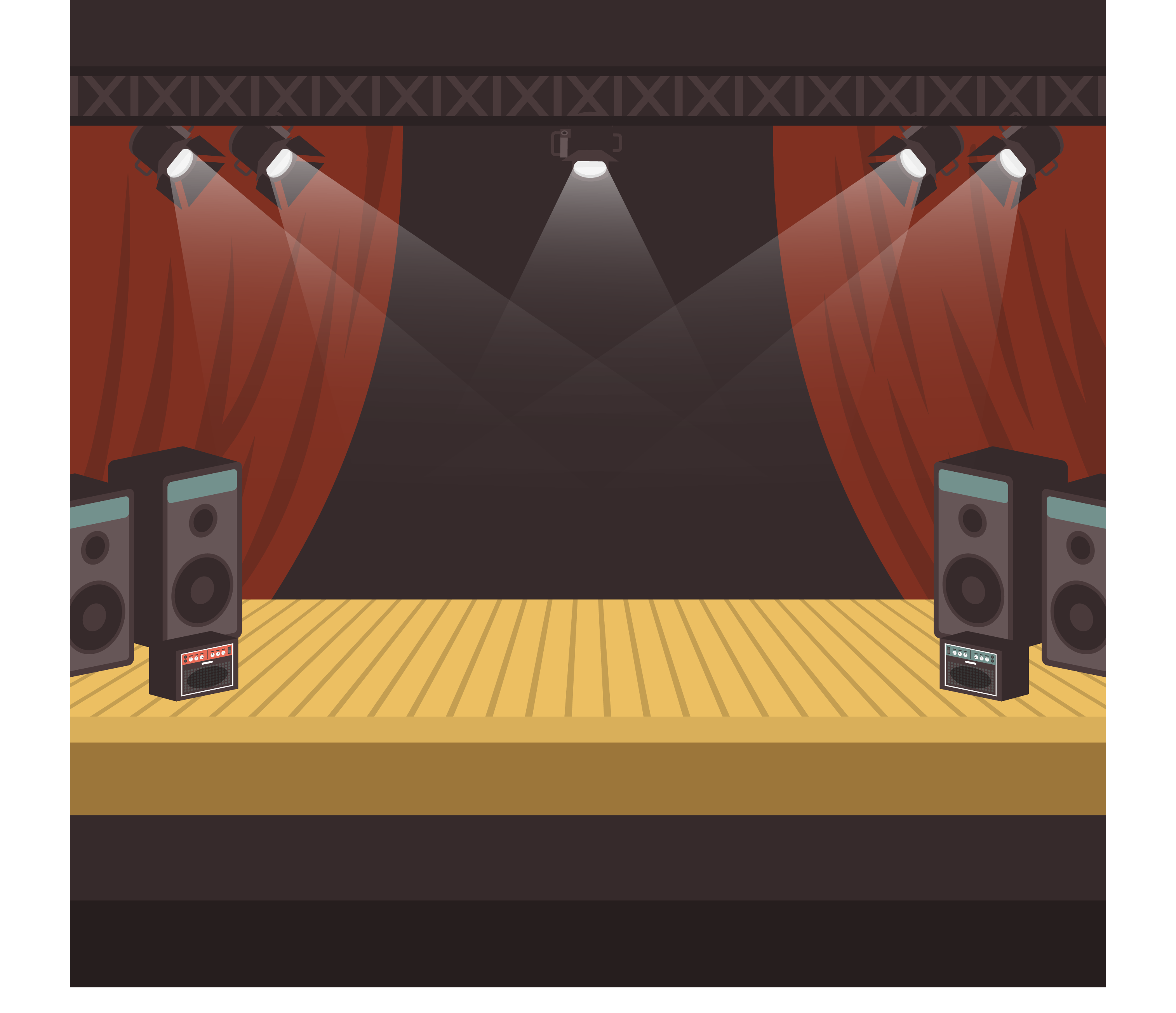 CÂU HỎI:
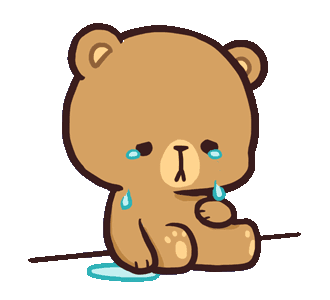 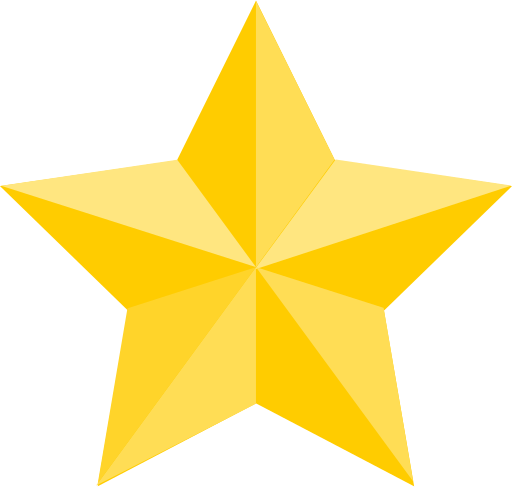 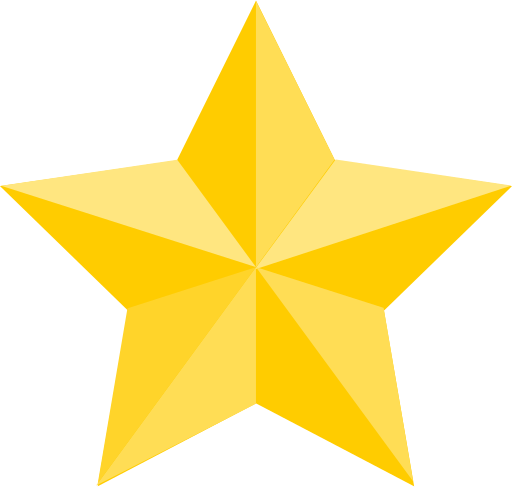 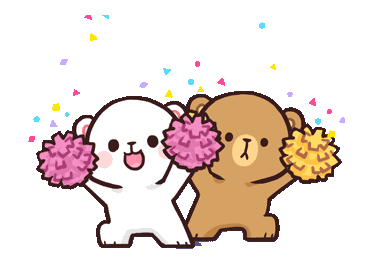 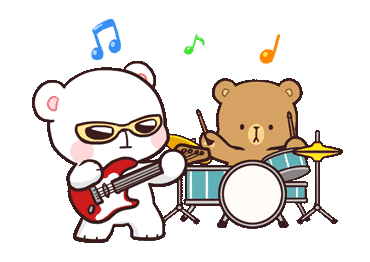 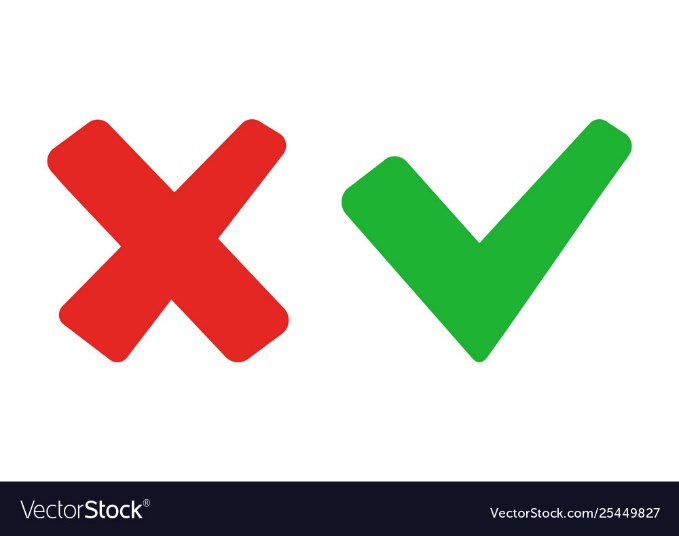 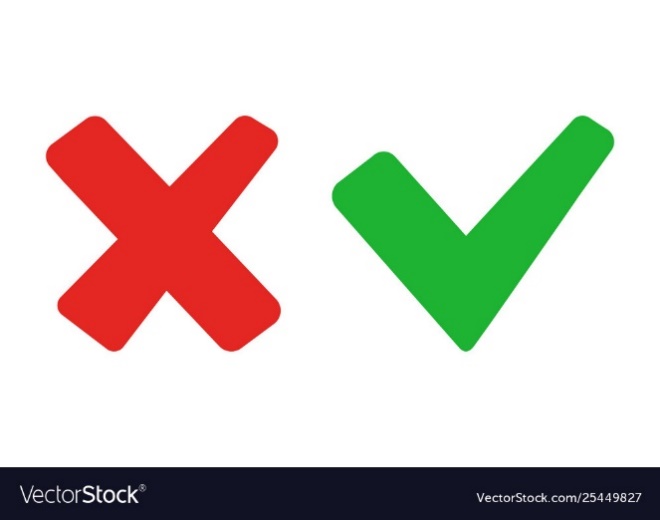 ĐÚNG
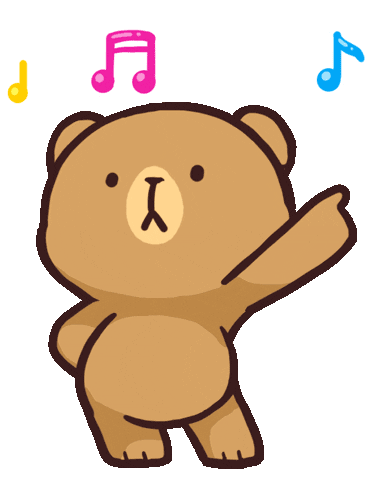 SAI
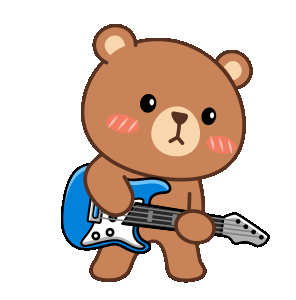 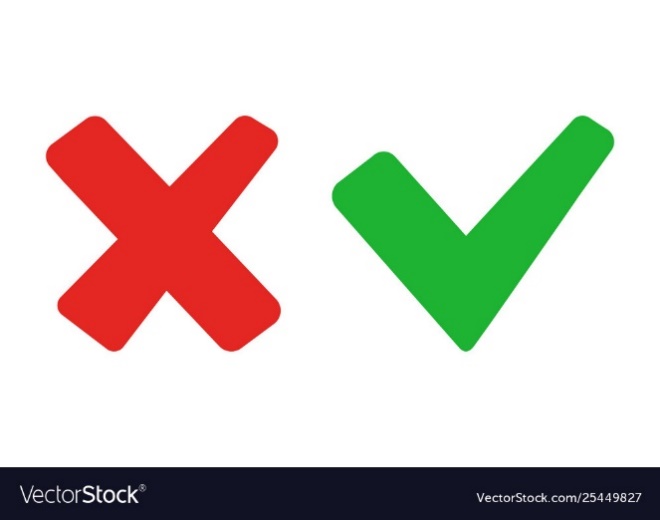 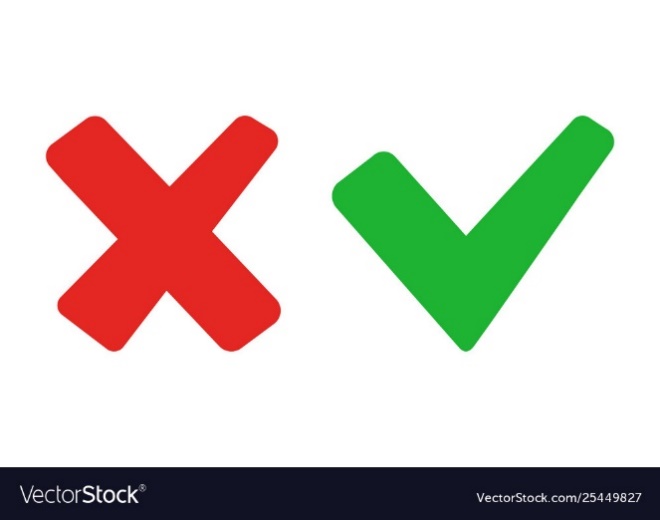 SAI
SAI
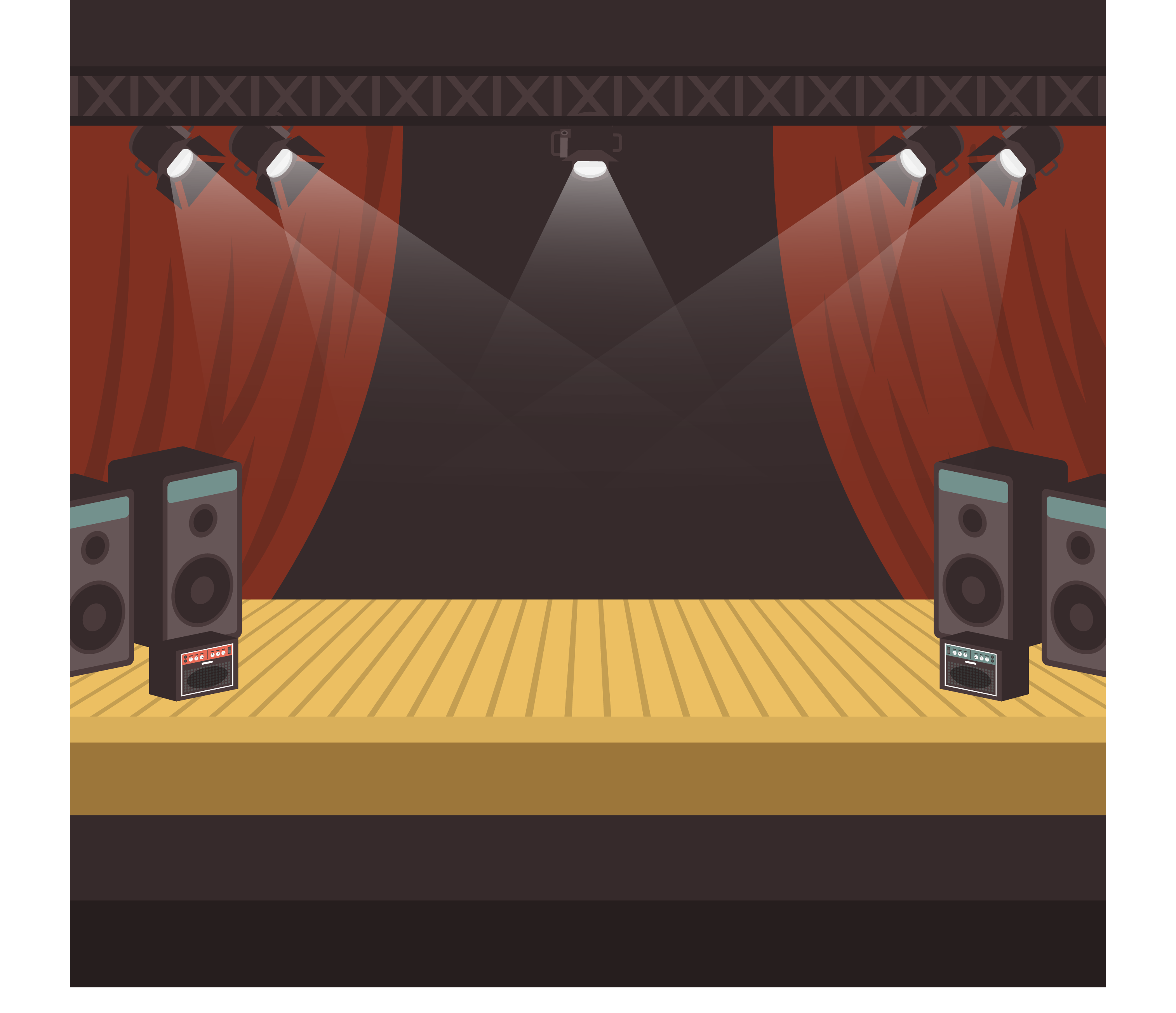 CÂU HỎI:
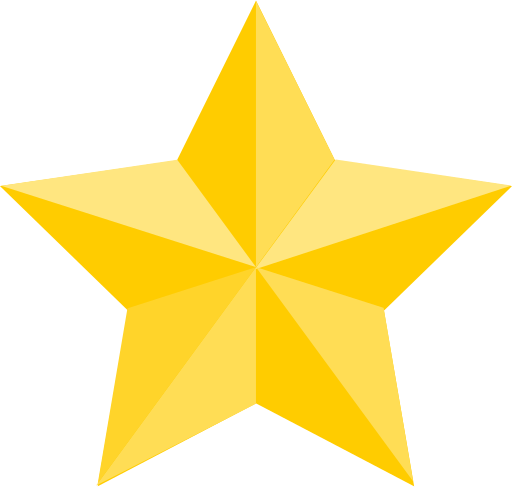 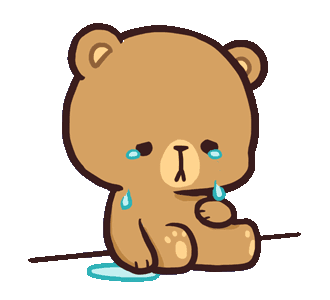 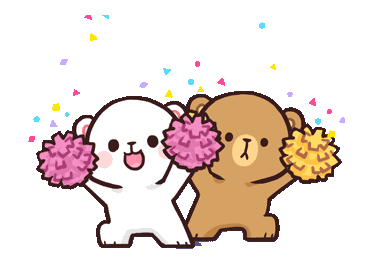 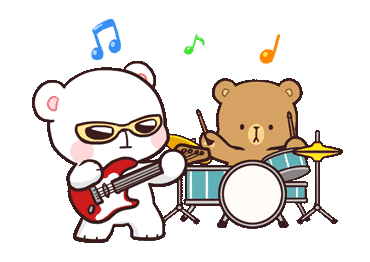 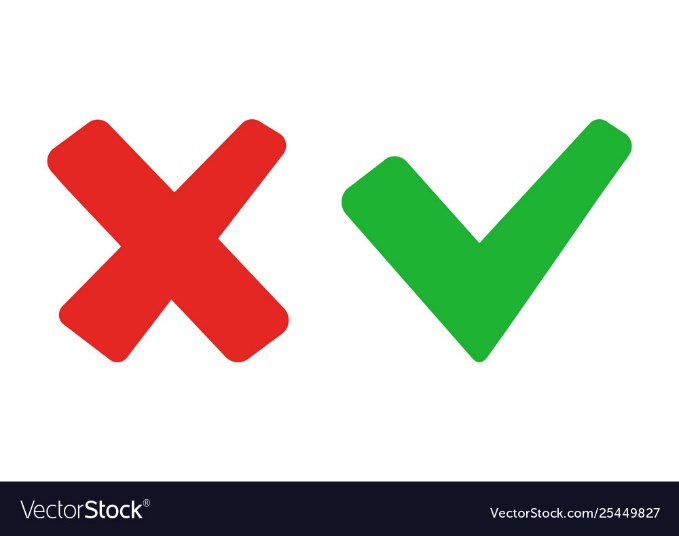 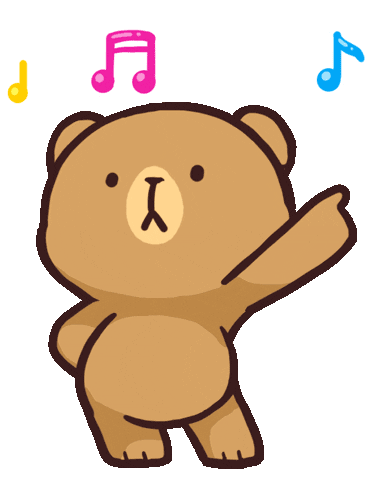 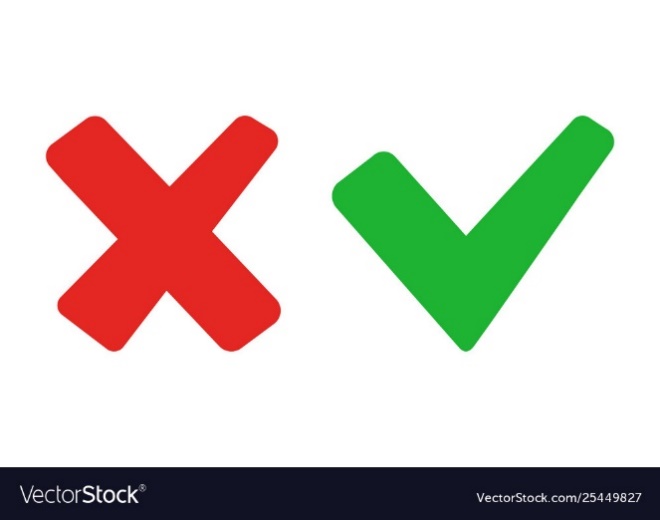 ĐÚNG
SAI
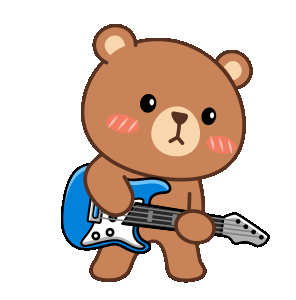 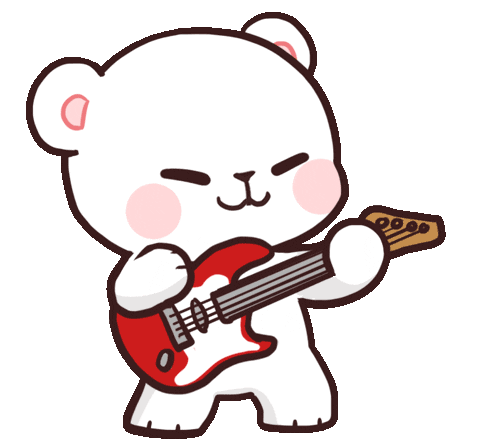 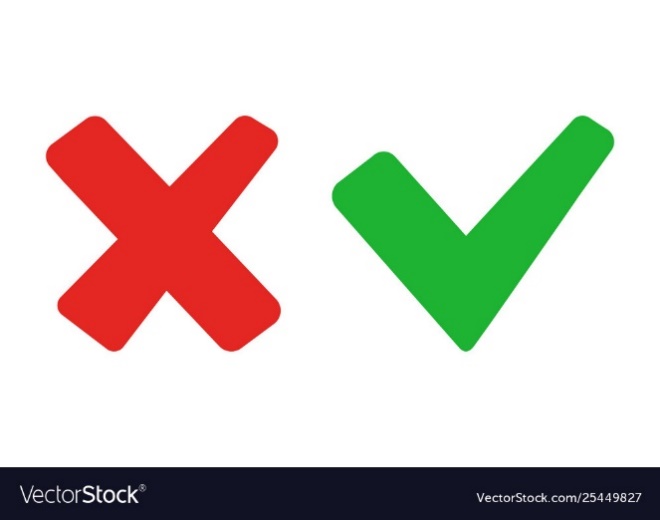 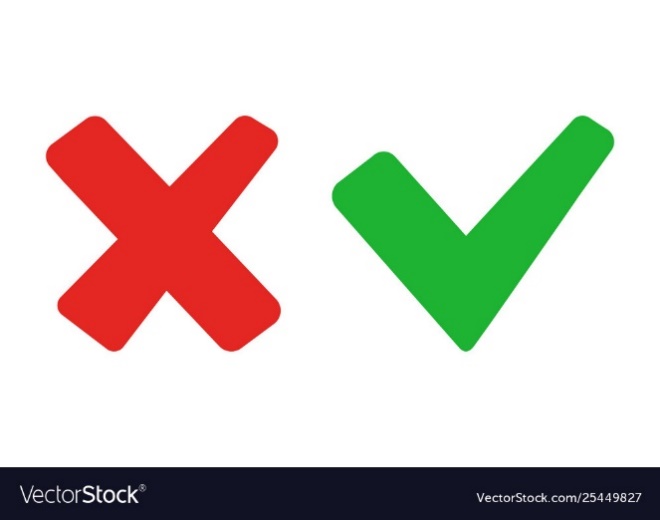 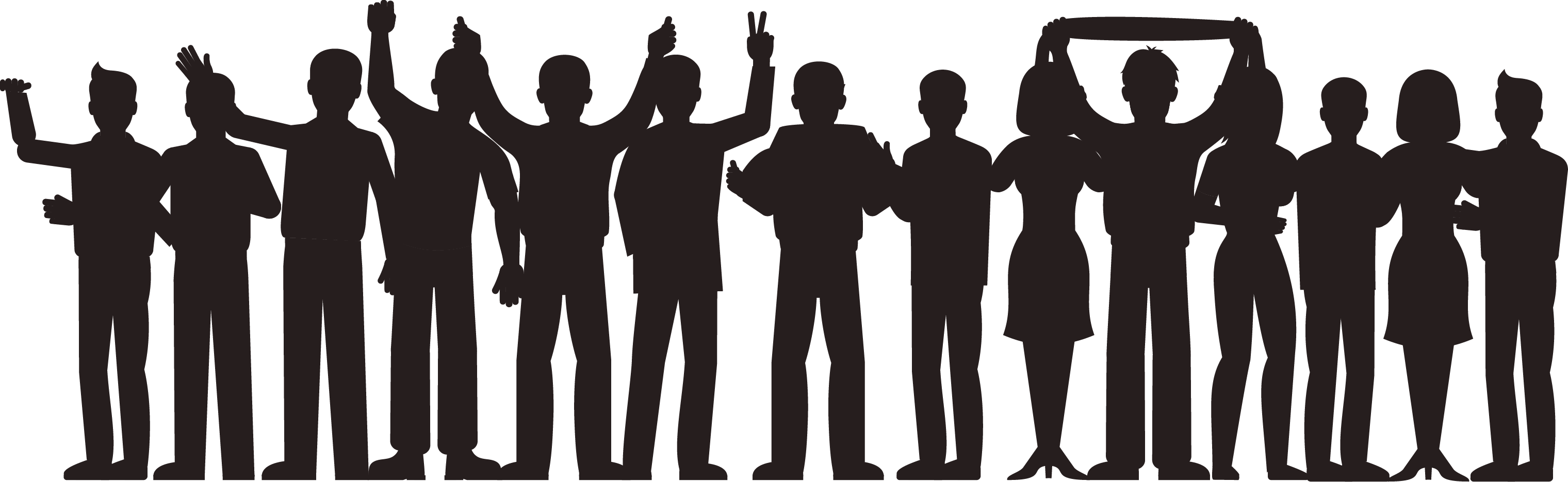 SAI
SAI